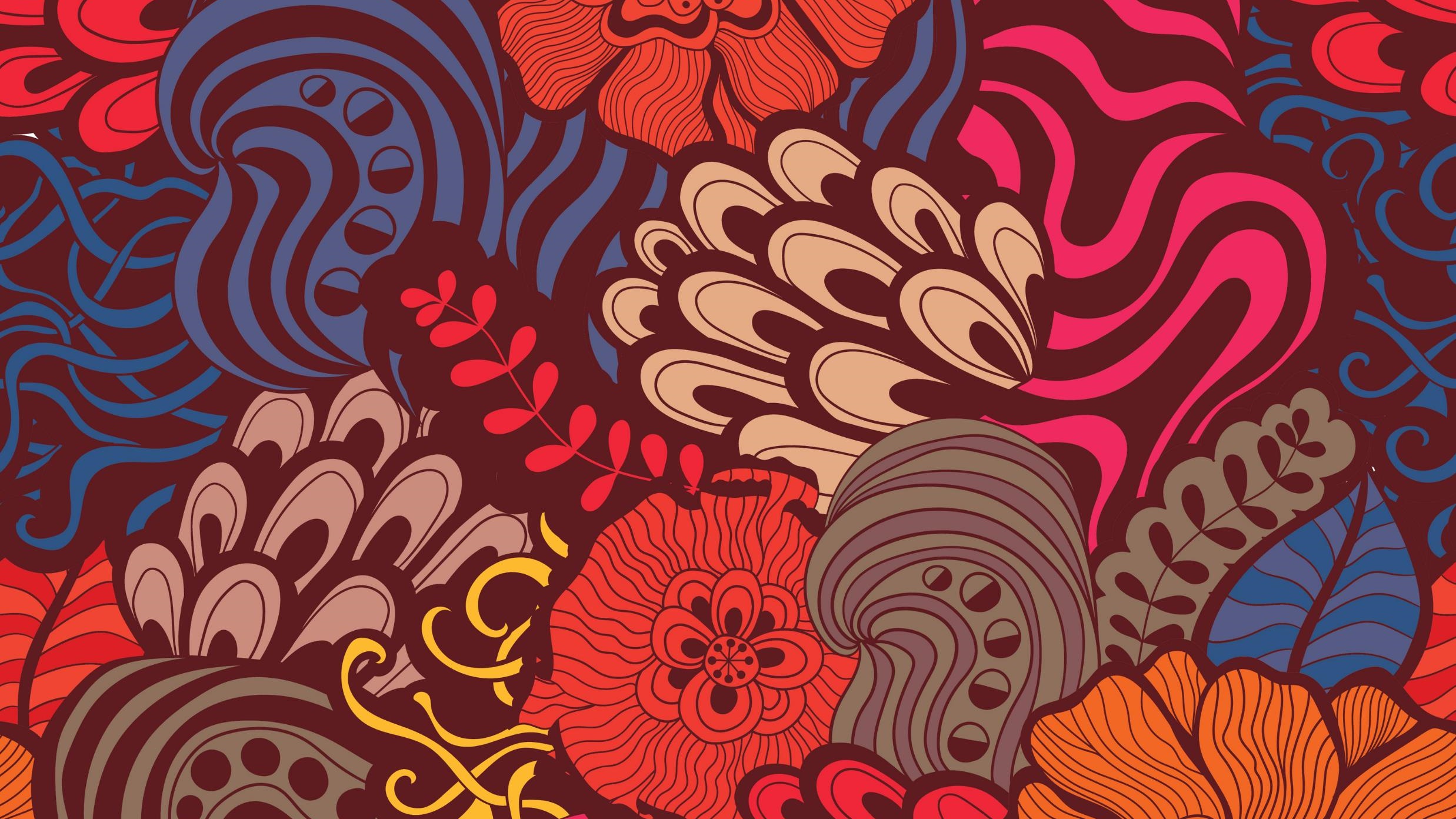 История русской культуры
Лекция 9
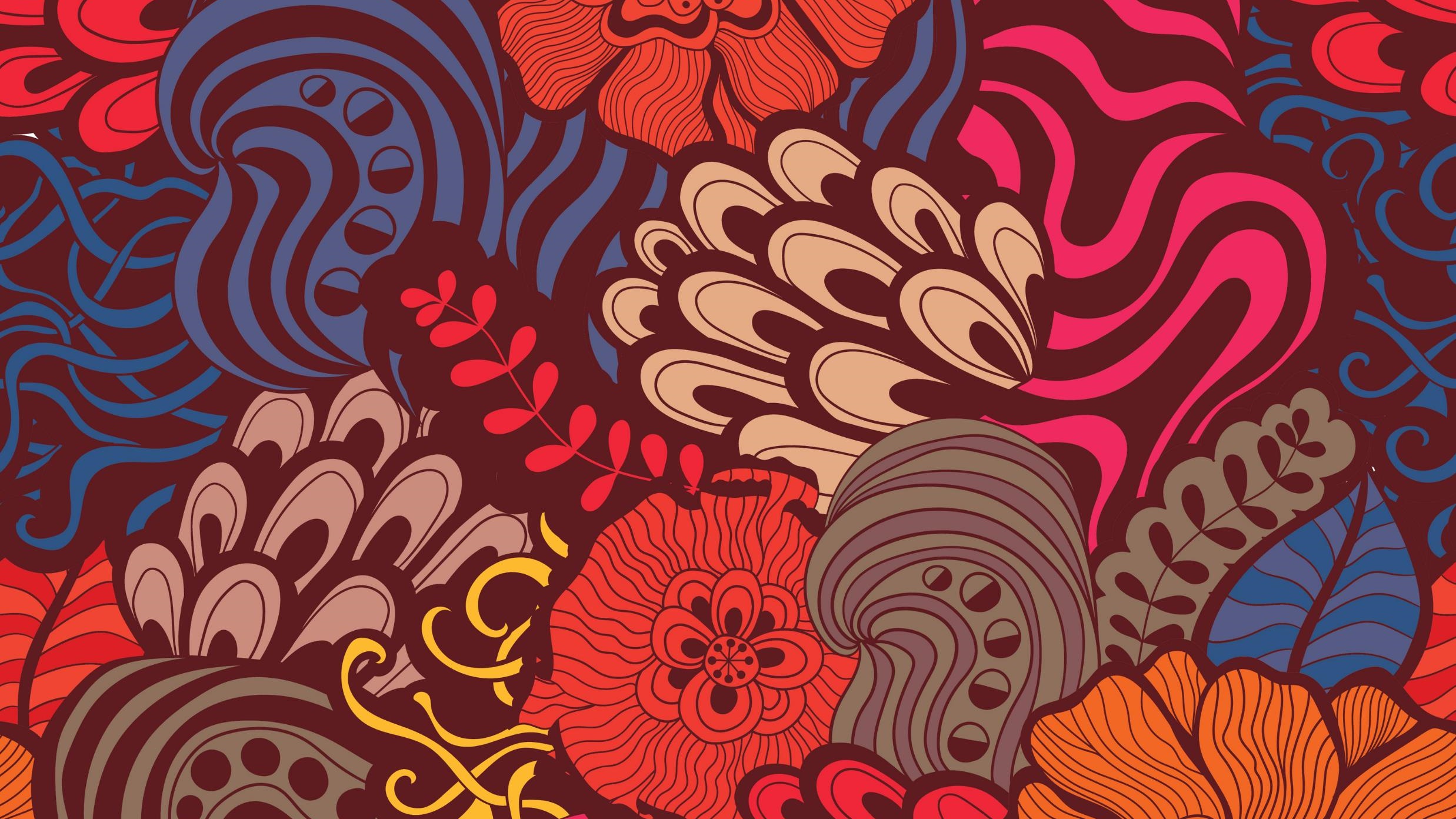 Петр Великий Преобразователь(1672-1725)
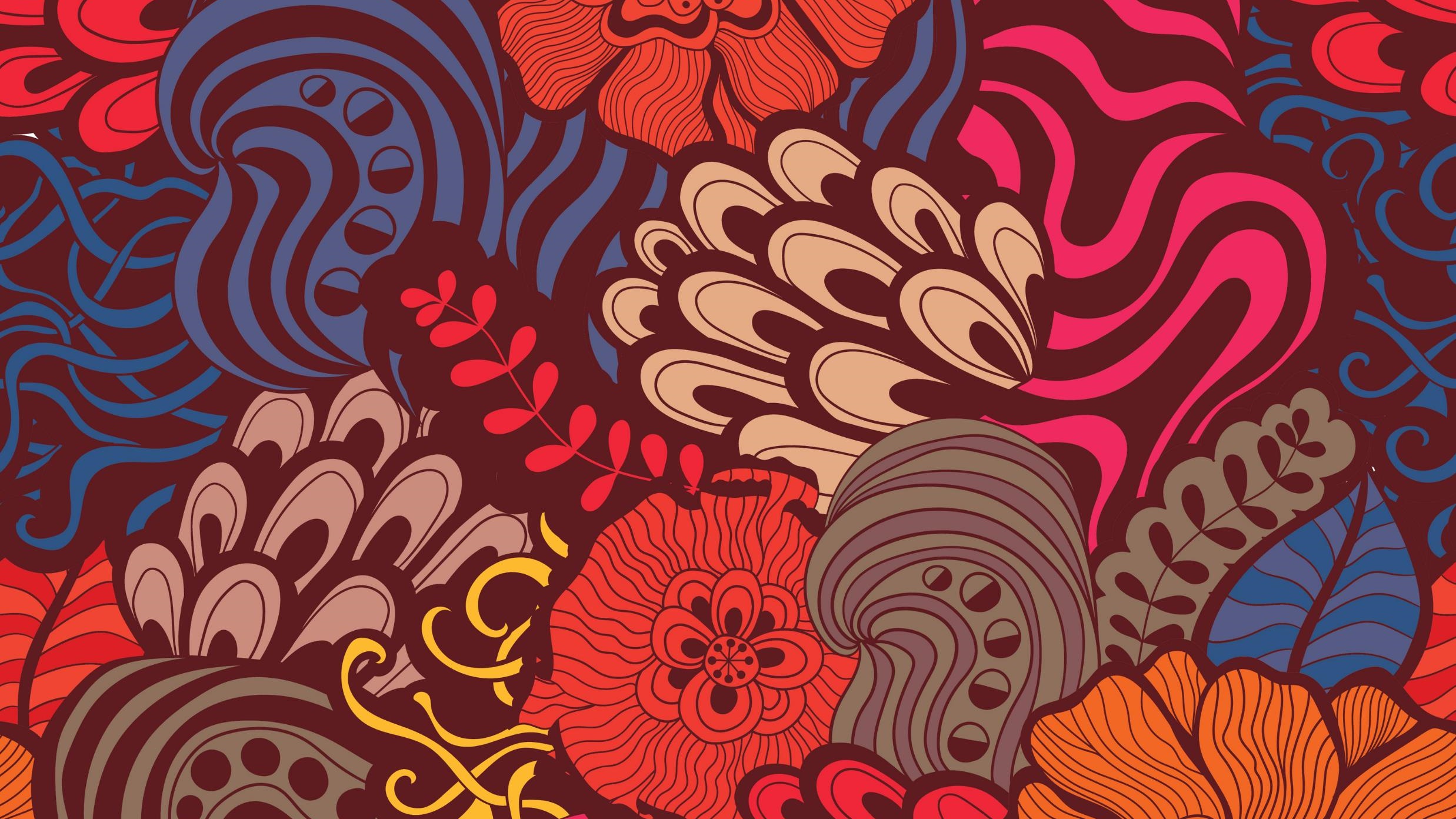 Начало 18 века, один из переломных моментов в истории культуры России. 18 век – период зарождения имперской России. Для 18 века характерны: экономический рост, активизация всех сфер жизни и деятельности государства. И практически все они связаны с реформаторской деятельностью Петра Великого.
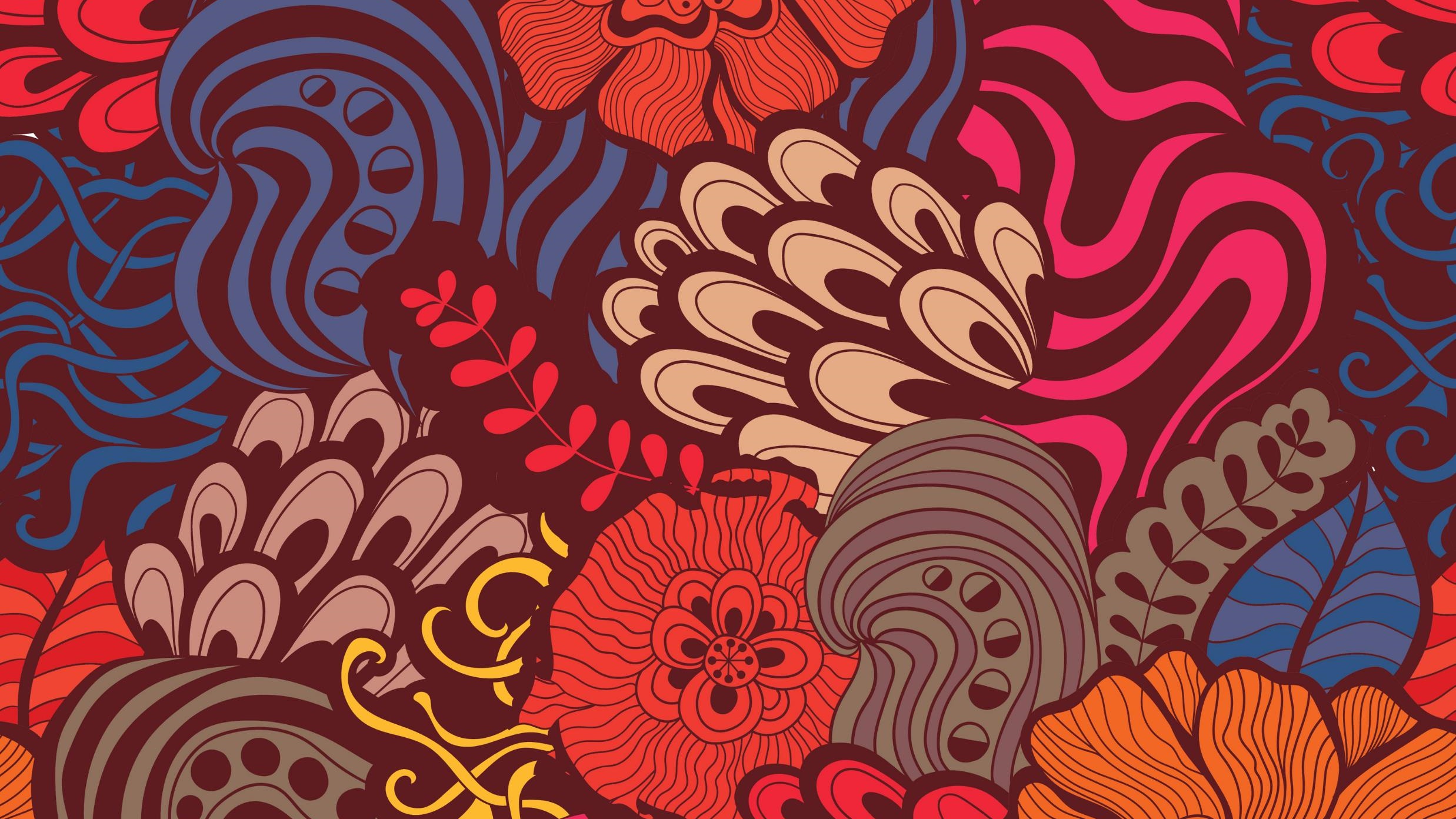 Личность Петра Великого – это одна из самых ярких и интересных личностей в истории русской культуры. В русской истории, пожалуй, не найдется правителя, сумевшего оставить более глубокие следы в структуре государства и развитии культуры, чем Петр Первый.                                         	Петр поднялся на трон в 10 летнем возрасте. По началу ввиду своего малолетнего  возраста император мало интересовался государственными делами и проводил очень много времени в подмосковных селах Семеновском и Преображенском. Там для развлечения царевичей были созданы потешные полки. В последствии эти потешные полки станут первыми гвардейскими полками: Семеновским и Преображенским. Однако после смерти брата в 1696 году Петр становится единоличным правителем и весь груз ответственности судьбы России ложится на его плечи.
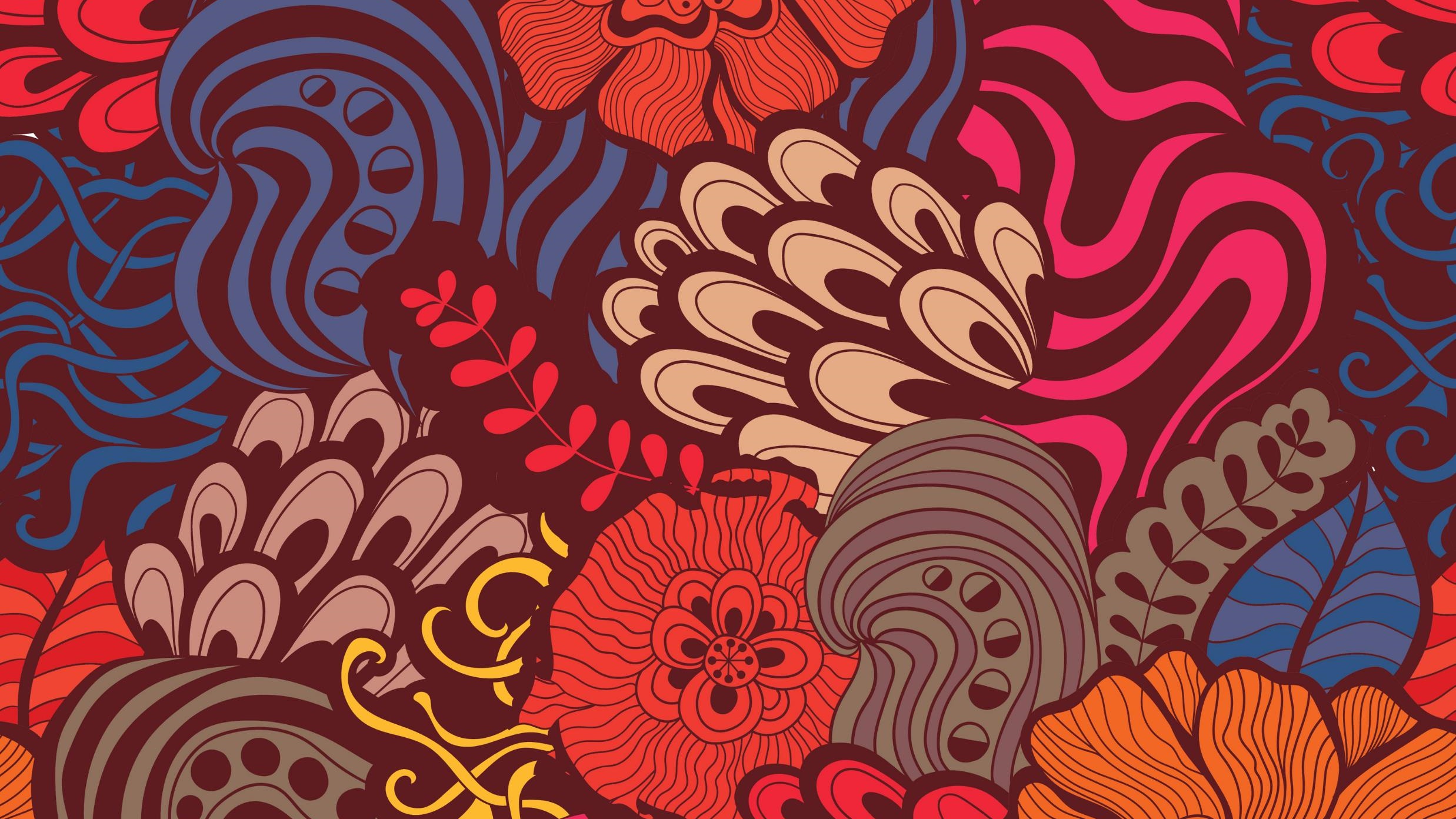 В 1697-1698 годах Петр путешествовал по Европе. Путешествие очень впечатлило императора. Петр увидел, что уровень развития Европы значительно отличался от уровня развития России. Увиденное сподвигло Петра Первого на принятие ряда решительных реформ. Петровские реформы затрагивали практически все сферы жизни людей и носили ярко выраженный политический характер. Во главу угла ставились интересы государства. Реформы вводились в жизнь по жесткому плану монарха. Однако, несмотря на всю жесткость принятых реформ, именно их влияние открыло дорогу рационализму в русской культуре.
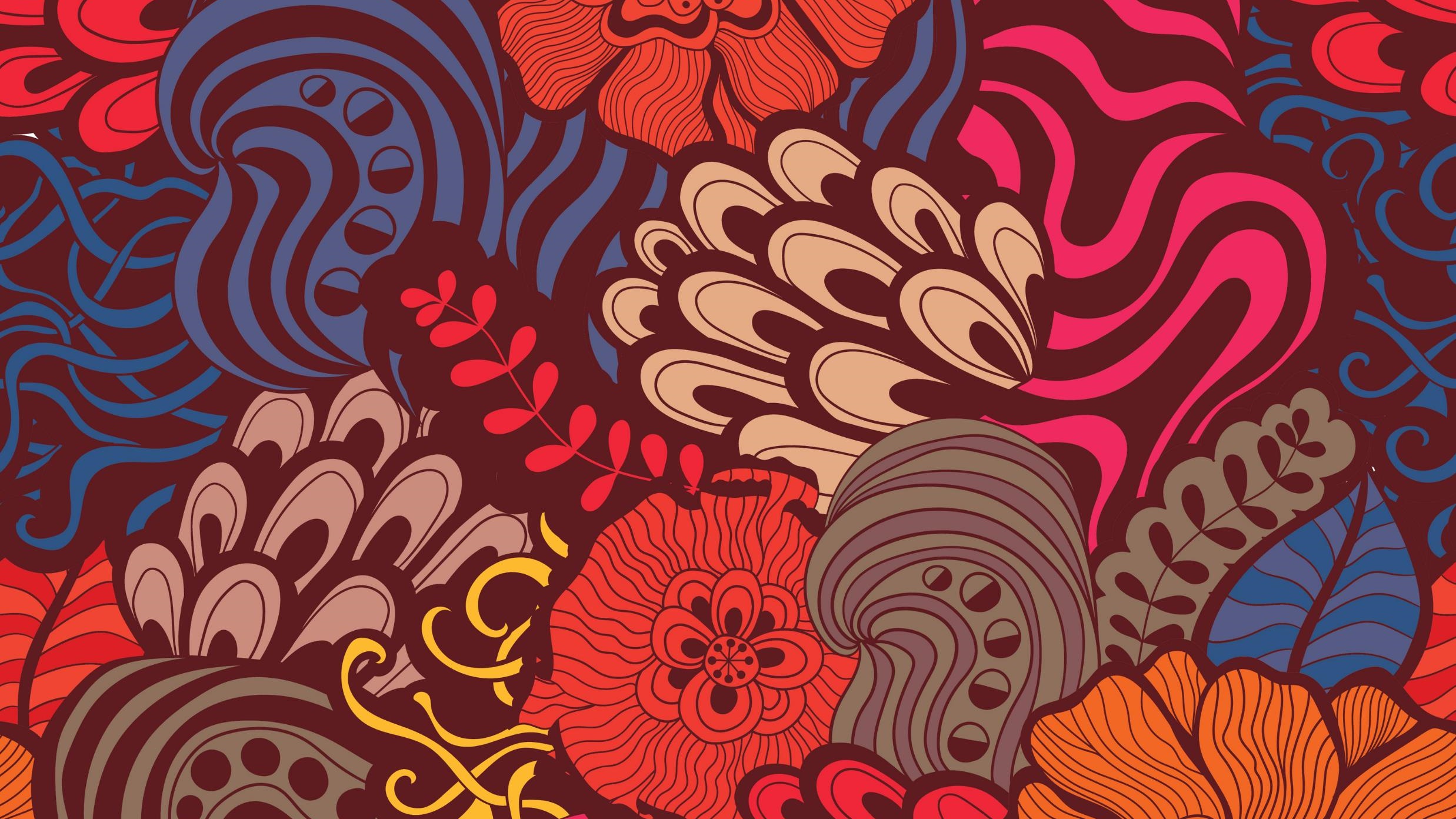 Среди проведенных Петром I реформ создание Сената, коллегий, органов высшего государственного контроля и политического сыска. При  Петре Великом церковь была подчинена государству, введен Духовный регламент, проведено деление страны на губернии, построена новая столица – Санкт-Петербург и многое другое. Именно он выступил инициатором  создания Академии наук. Петр Великий очень внимательно относился и к начальному образованию. Новые реформы и переустройство всей государственной и военной системы требовали новых специалистов. По приказу Петра были открыты цифирные и словесные школы. Главное отличие этих школ от уже существующих - светский характер обучения.
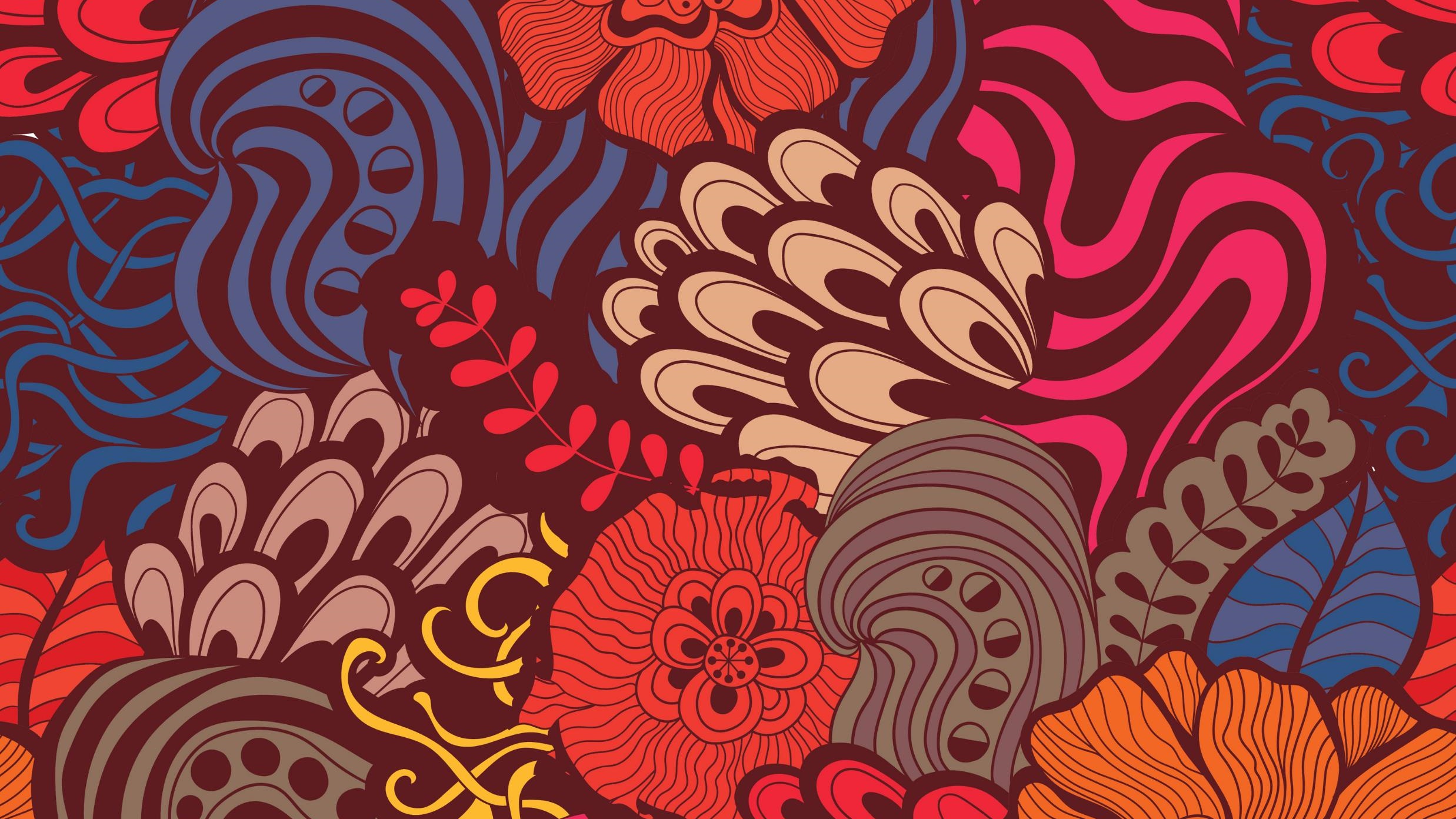 Петр Великий провел и ряд экономических реформ, среди которых Денежную в 1694 и Монетную в 1700. Ввел ряд новых налогов, в частности заменил в 1724 г. подворную подать на подушную. Издал указ о разрешении иностранным специалистам работать в России. Реформы Петра Первого не ограничивались сферой государственного управления и военного дела. Они касались и непосредственно быта, нравов и даже внешнего вида. В 1698 – 1700гг. Были изданы указы о бритье бород и упразднения старого русского платья. Обязательным стало ношение мундиров для военных и гражданских чиновников. Большую роль в распространении западной культуры в России сыграла посылка молодых дворян за границу на учебу.
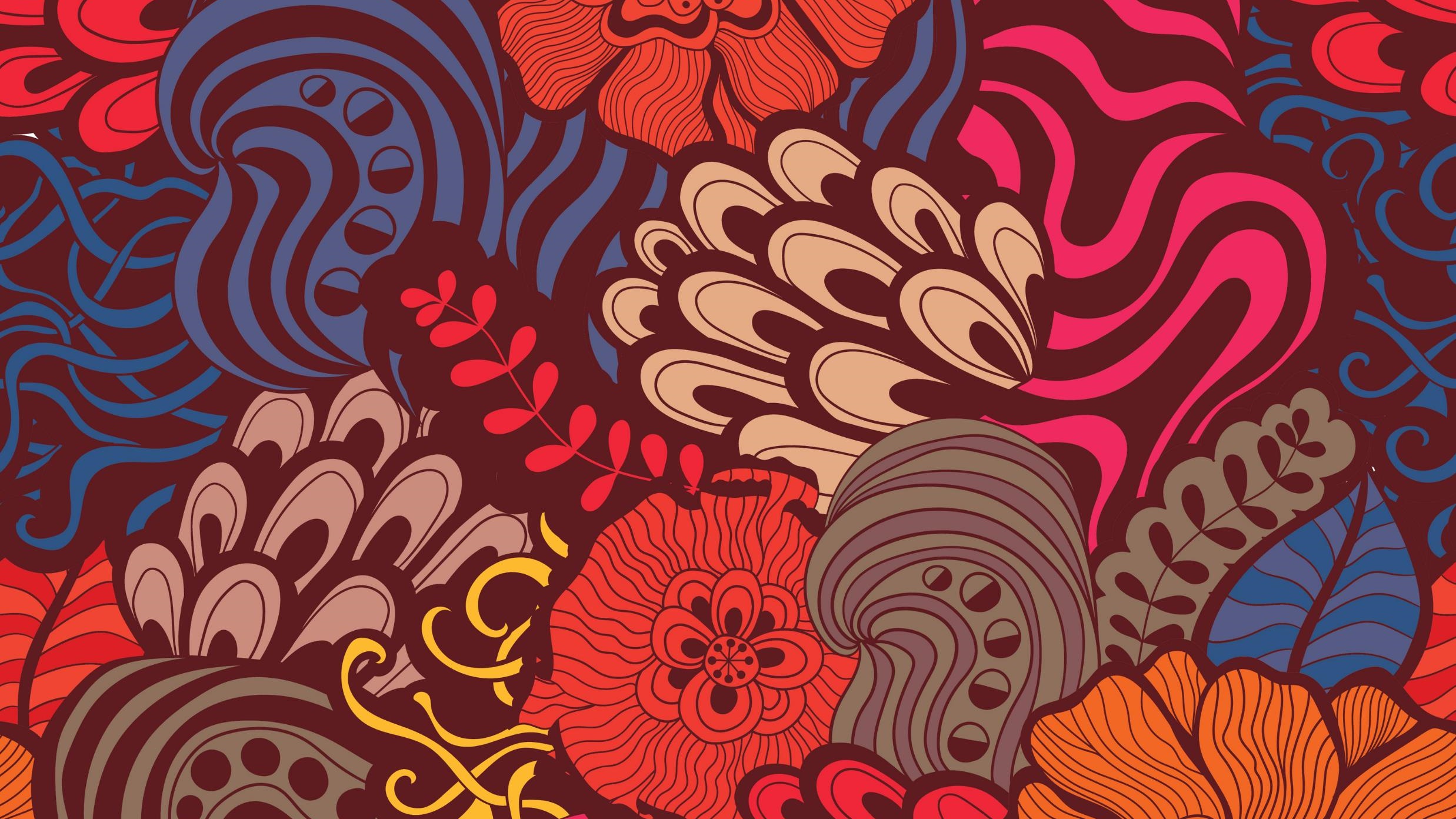 В Европе Петр Великий завел личные знакомства с монархами ведущих европейских стран и получил обширные знания в навигации, артиллерийском деле, кораблестроении. После встречи с Августом II, саксонским курфюрстом и польским королём, Петр решает перенести центр внешнеполитической активности с юга на север и выйти на берега Балтийского моря. Он сворачивает военную компанию на юге и начинает северную военную компанию. Цель - отвоевать берега Балтийского моря у Швеции.
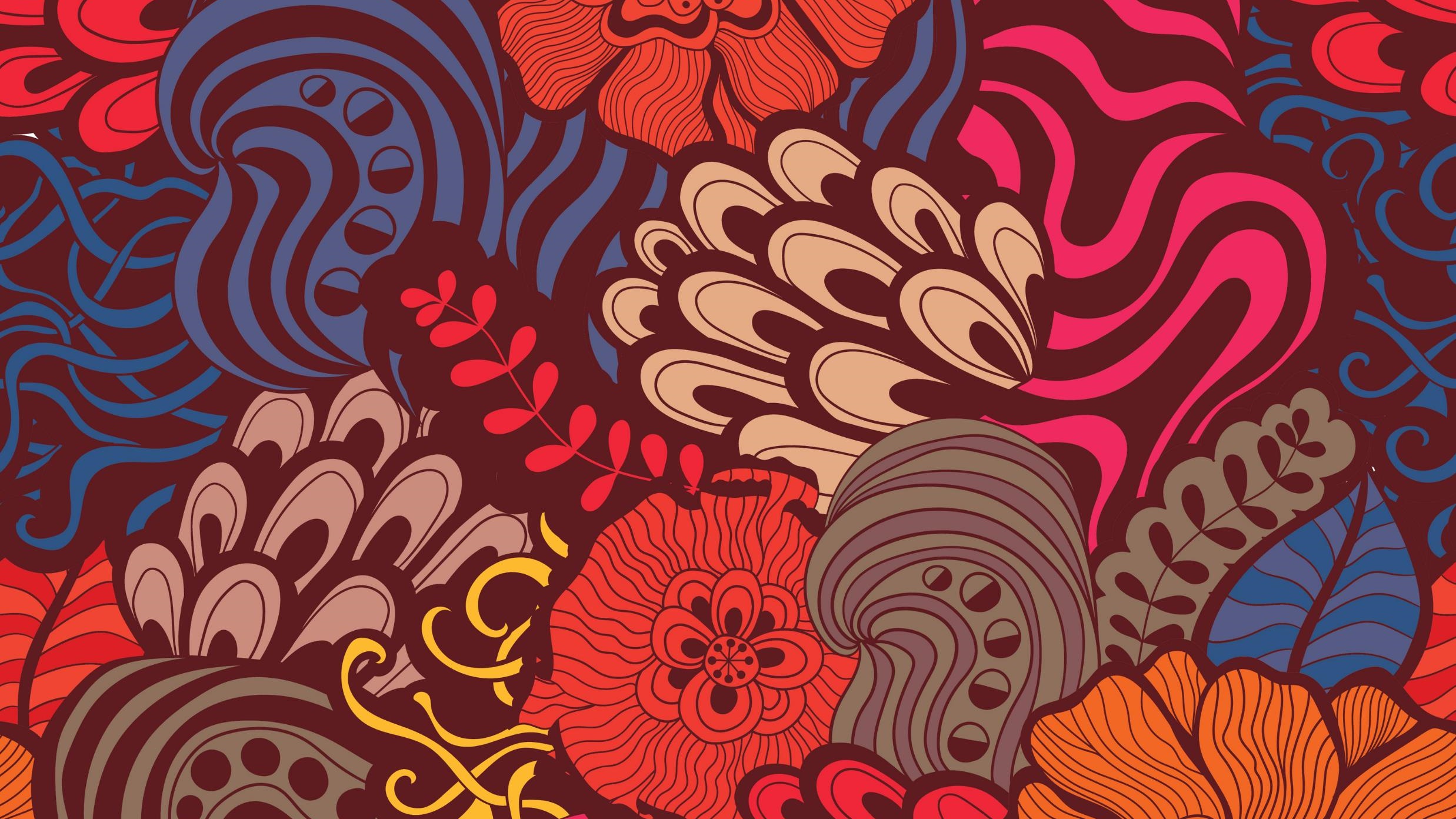 В истории русской культуры 18 века можно выделить два периода. Первый, датируется первой четвертью 18 века, характеризуется активными реформами и попытками сформировать культуру нового образца. И второй, датируется второй половиной 18 века, характеризуется процессом расслоения единой культуры по двум направлениям: светскому и традиционному. Светская культура стала частью культурного развития сословного населения, а  традиционная – крестьянского.
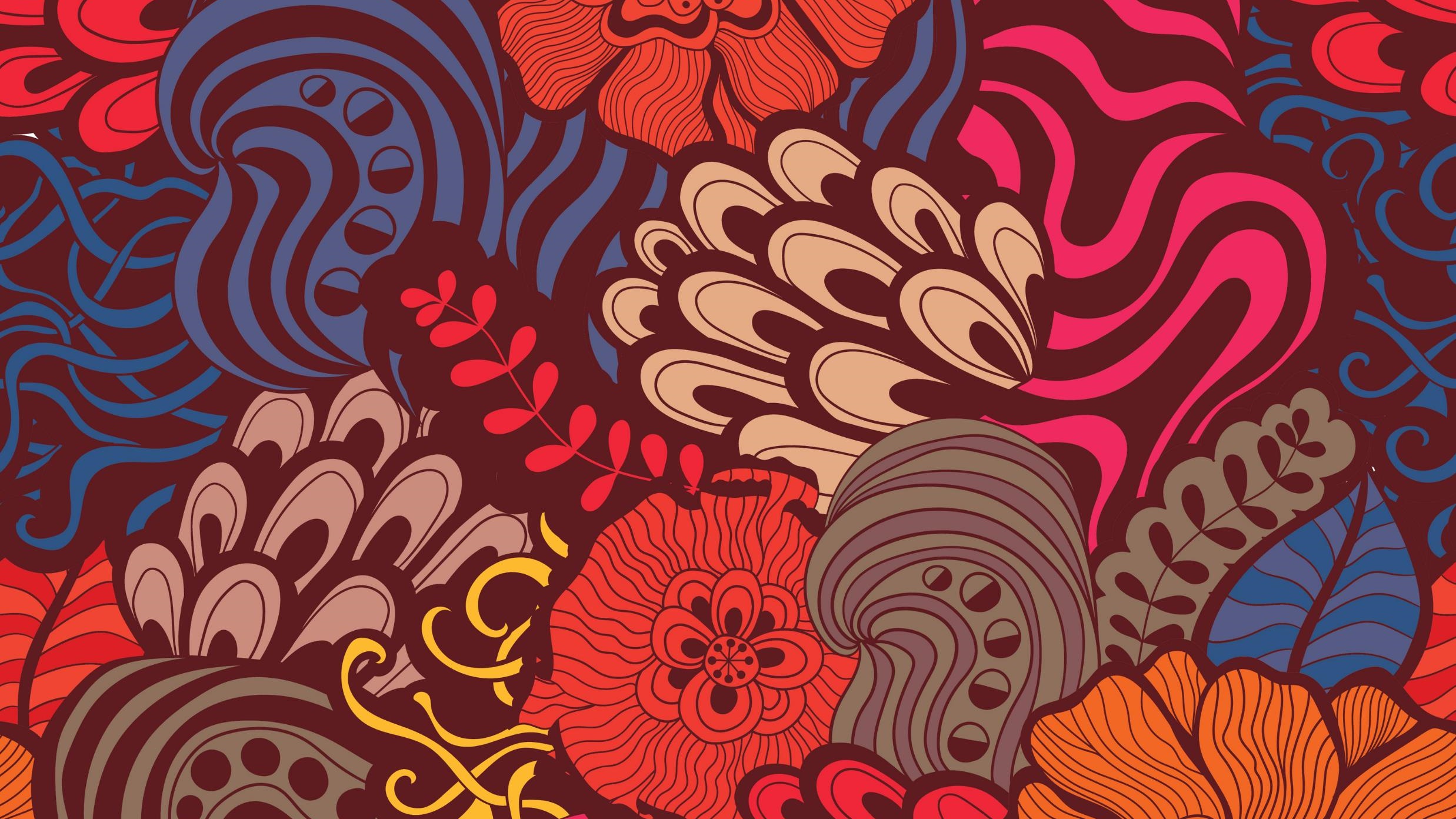 Список литературы, использованный при составлении слайдов:Александров, В.Н. (2009). История русского искусства. Минск. Харвест.Бутромеев, В.П. и др.(2007). Россия державная. Москва. Белый город.Горелов, А.А. (2015). История русской культуры. Москва. Юрайт.Забылин, М.М. (2008). Праздники, обряды и обычаи русского народа. Москва. Эксмо.Короткова, М.В. (2008). Традиции русского быта. Москва. Дрофа.Костомаров, Н. (2011). Быт и нравы русского народа. Москва. Русич.Милюков, П.Н. (2009). Энциклопедия русской православной культуры. Москва. Эксмо.Пархоменко, Т. (2010). Культура без цензуры. Москва. Книжный клуб.Покровский М.Н. (2010). Очерк истории русской культуры. Москва. URSS.Соловьев, В.(2008). Золотая книга русской культуры. Москва. Белый город.Стахорский, С. (2006). Русская культура. Москва. Дрофа.Терехова, А. и др. (2007). История русской культуры. Москва. Эксмо.